Самопрезентация 
«Я и мои ученики»
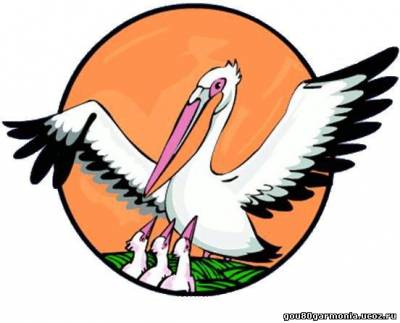 Учитель английского языка 
МБОУ «СОШ 7» а.Джамбечий 
Нагоева Анжела Аскеровна
Кем быть?
Неоднократно задавала себе вопрос, и, наконец, определилась с выбором профессии…
Вот так я 
окончила АГУ…
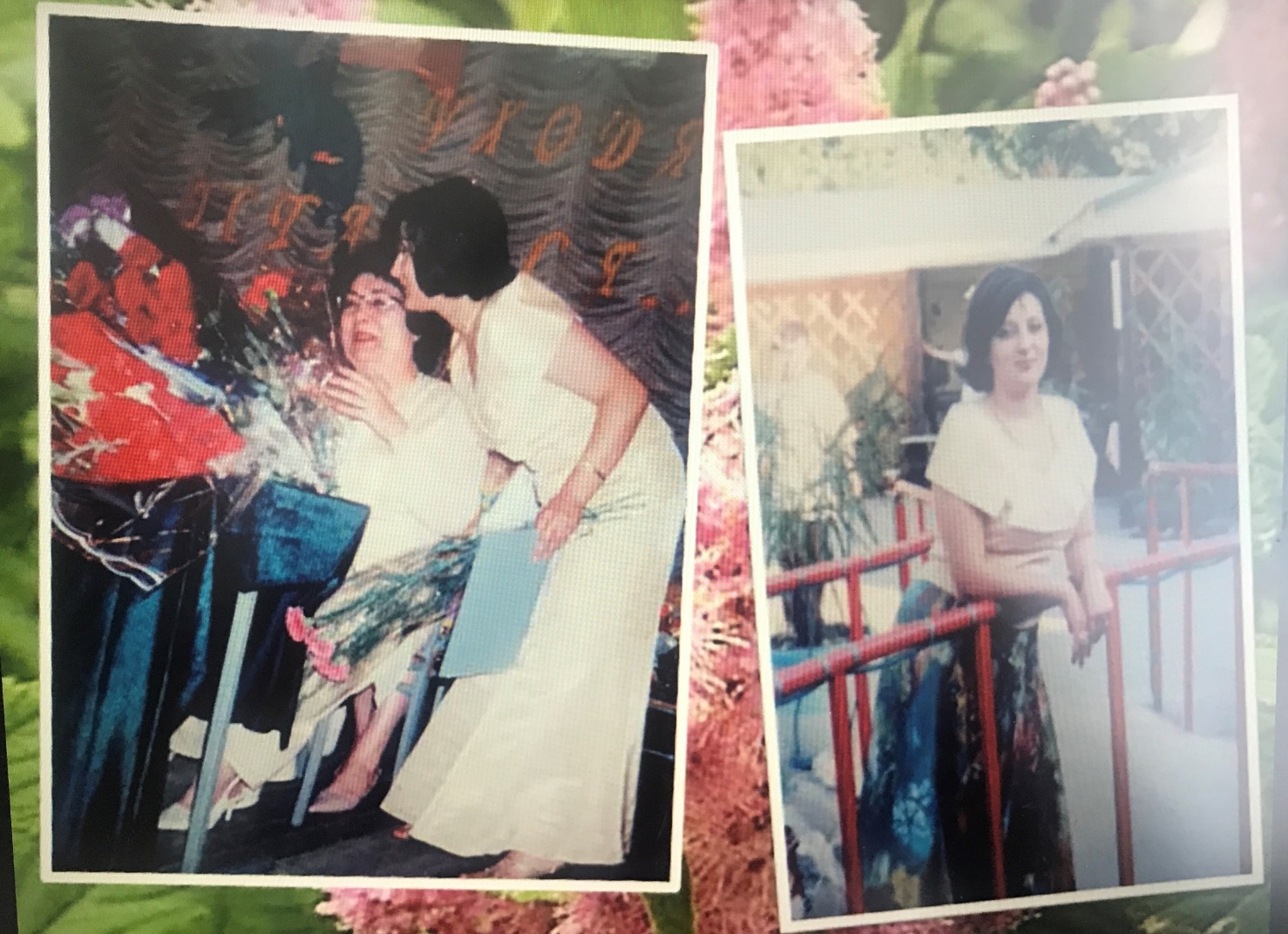 Работаю  
в Джамбечийской школе…
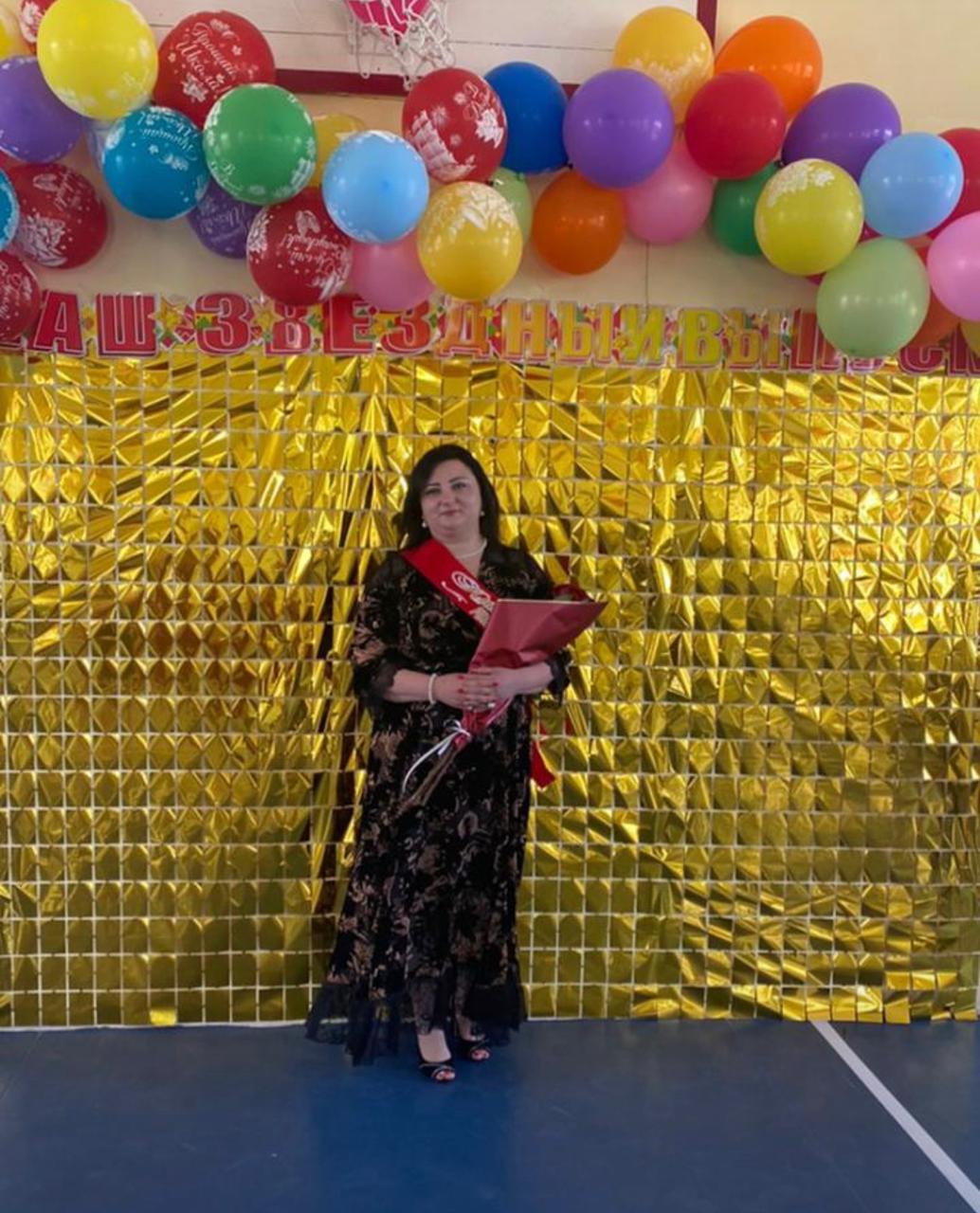 Класс любимый 
воспитываю как родная мать!
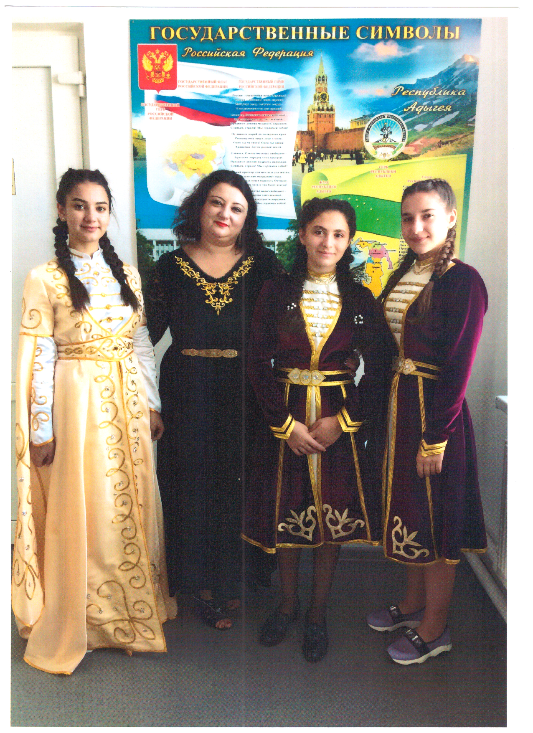 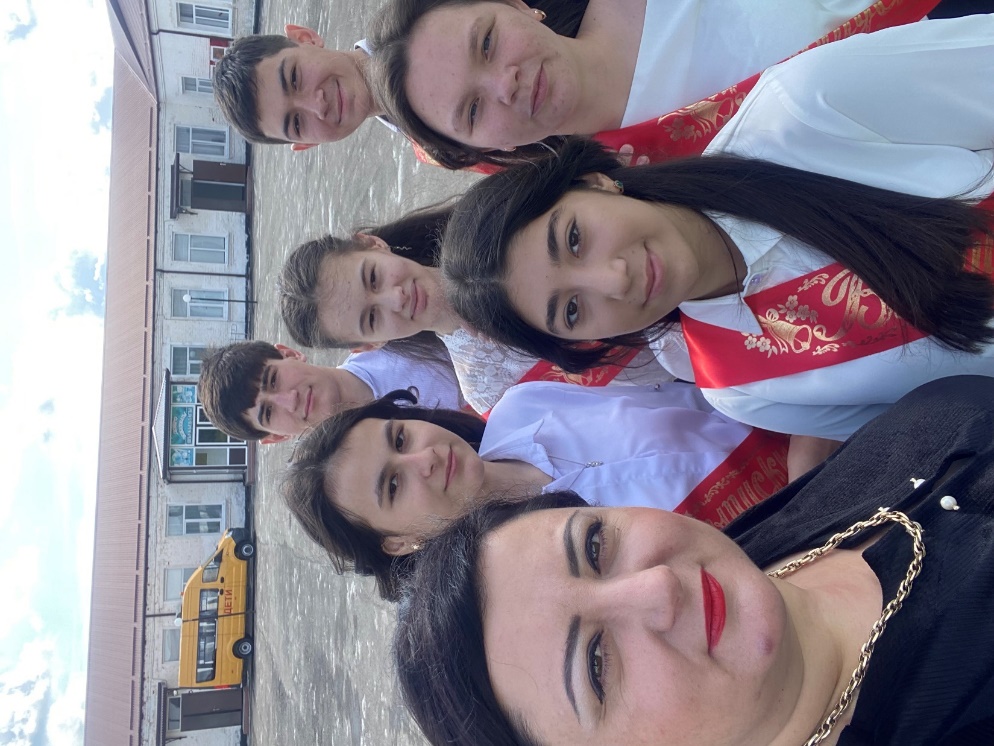 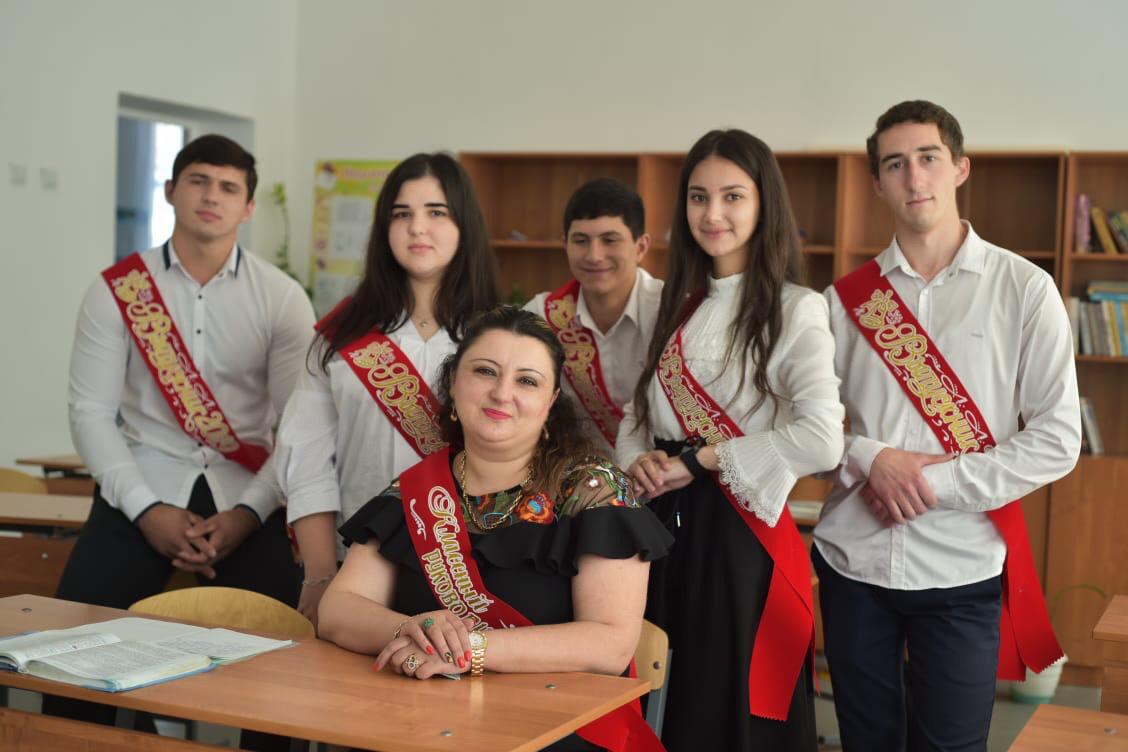 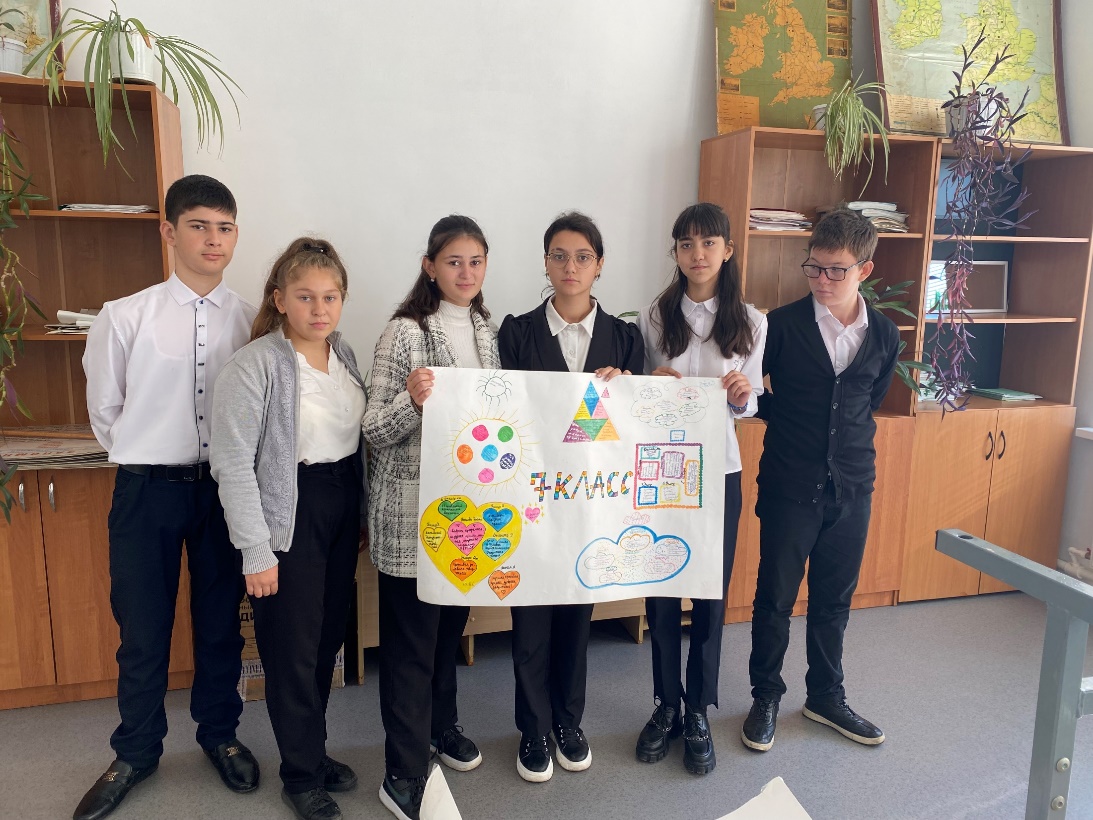 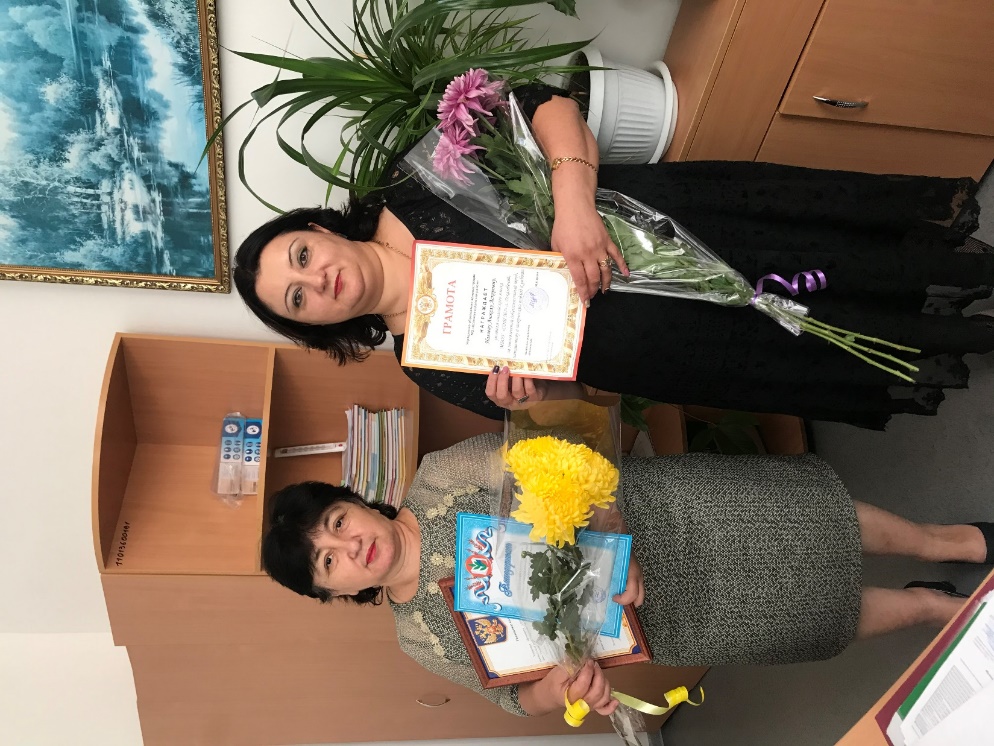 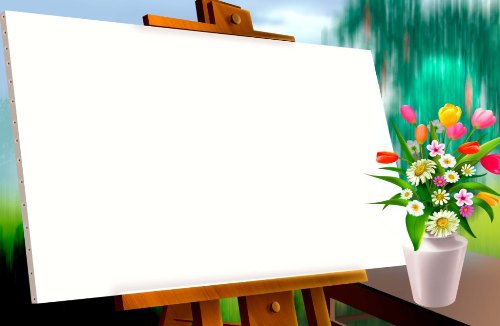 «Я И МОИ УЧЕНИКИ»
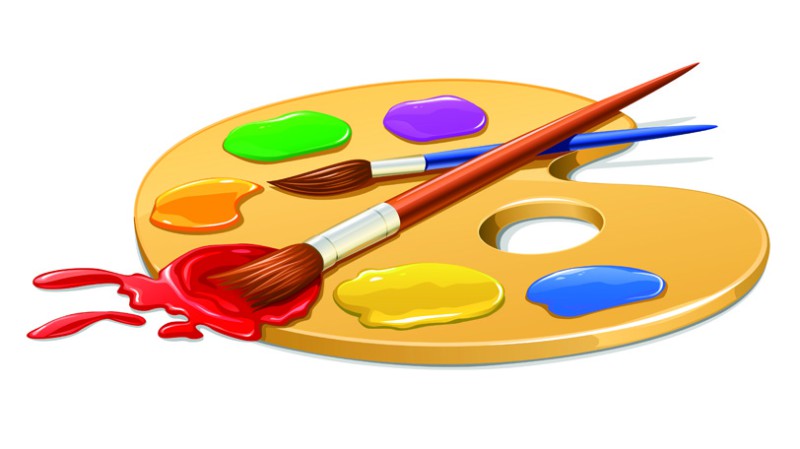 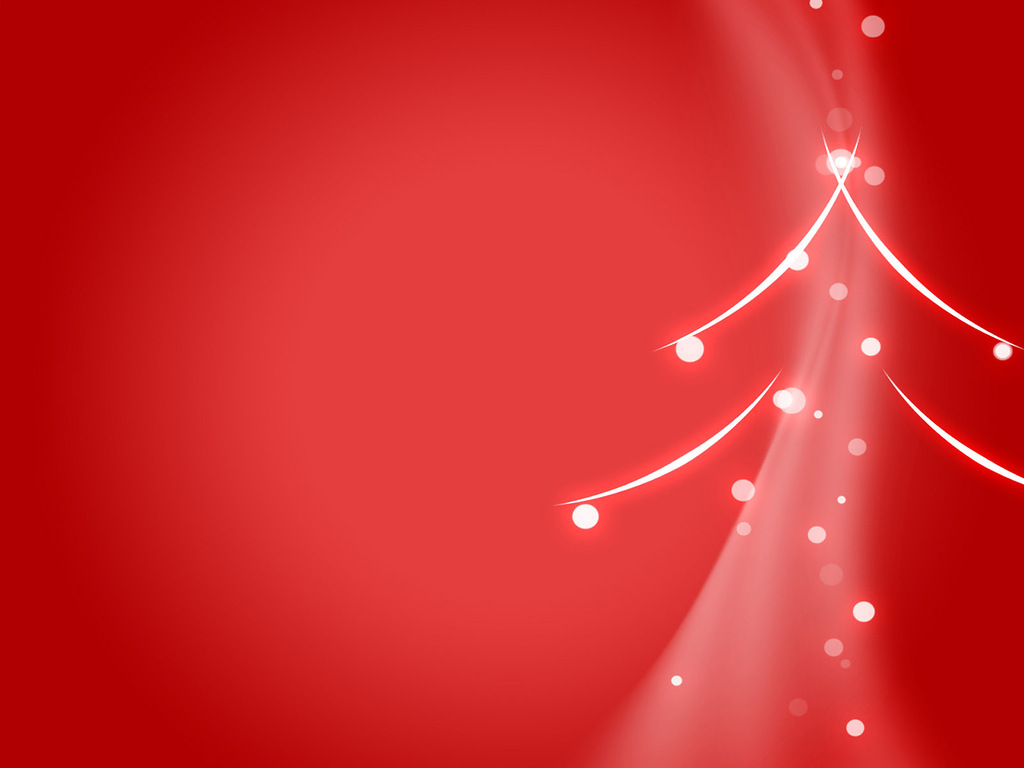 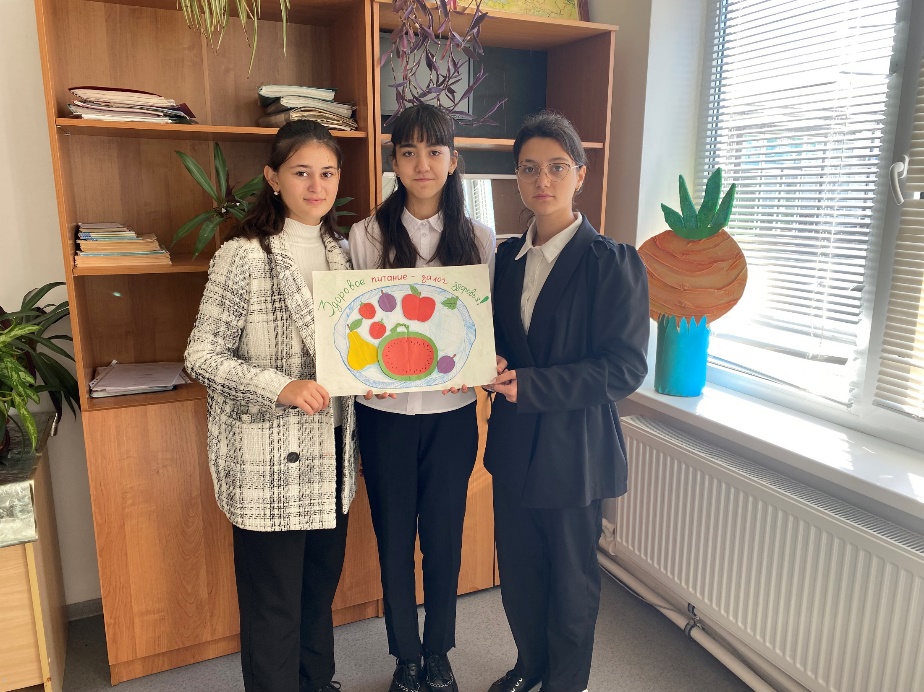 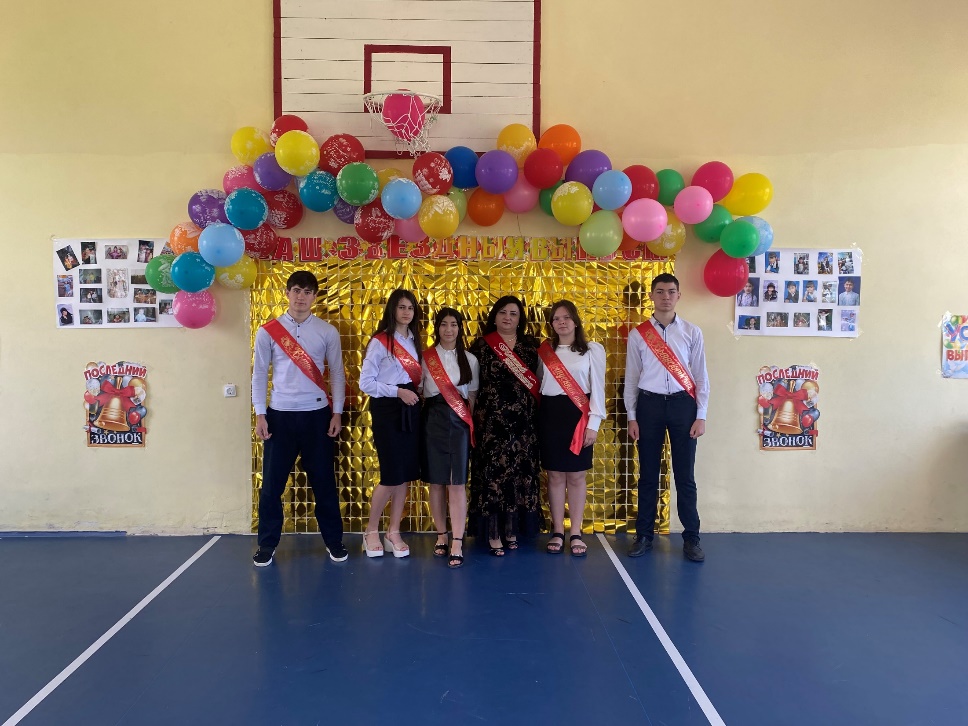 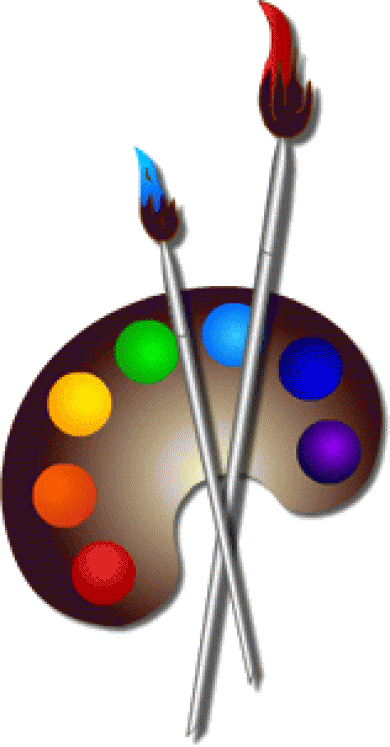 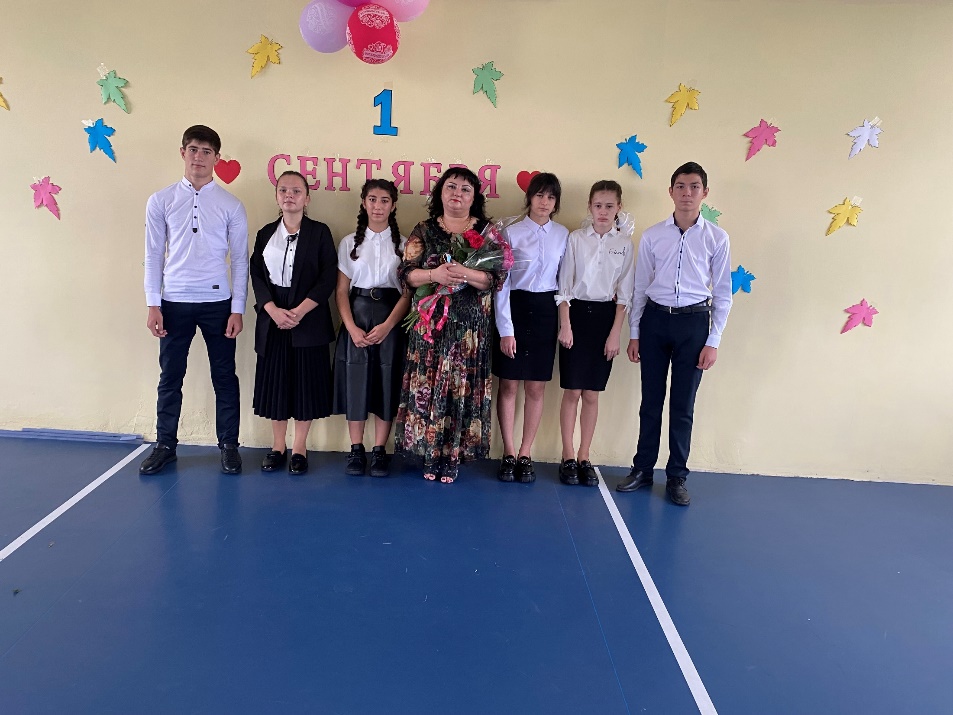 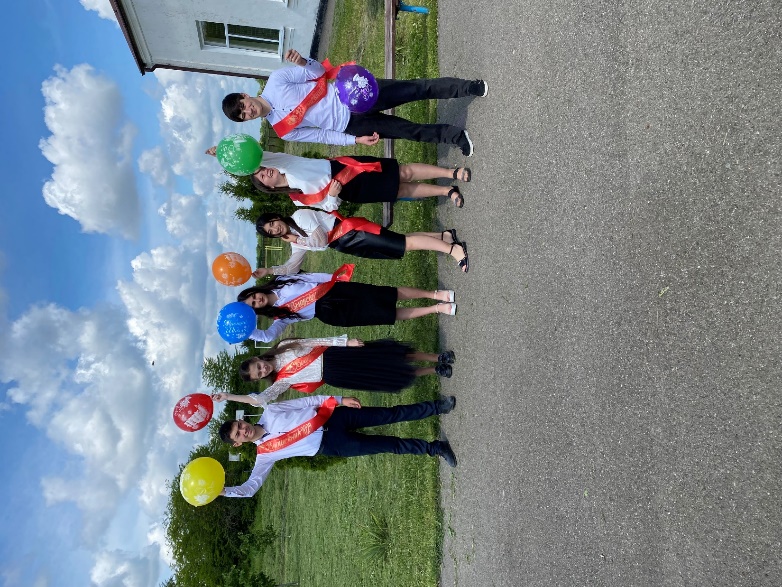 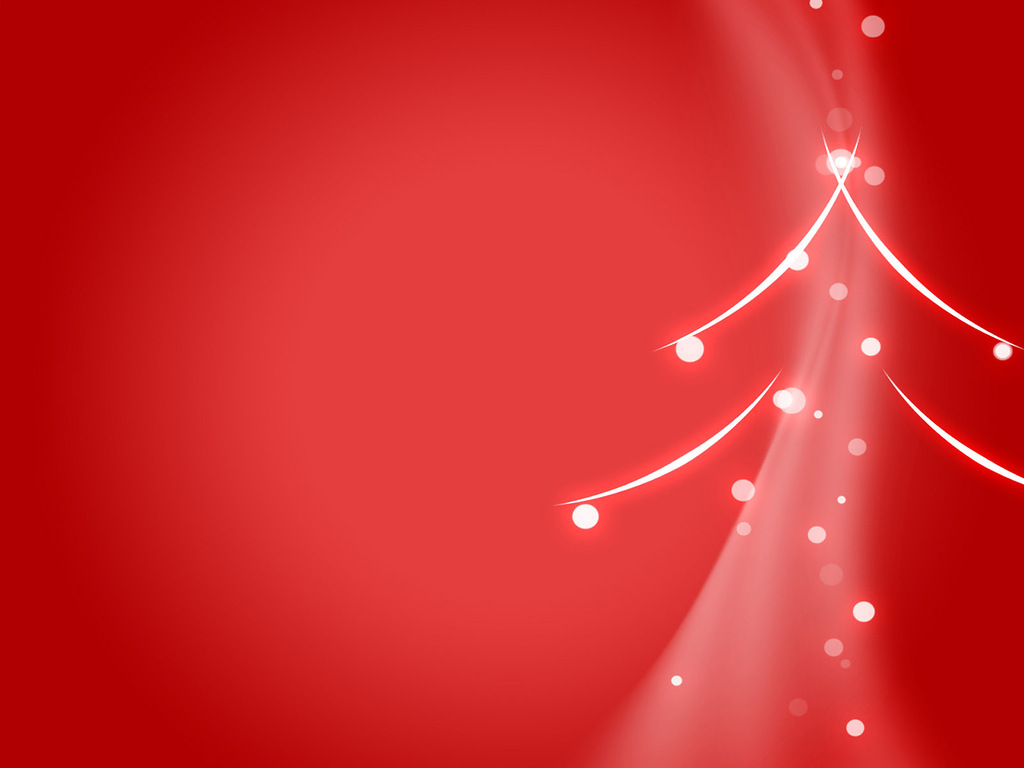 Любимый коллектив…
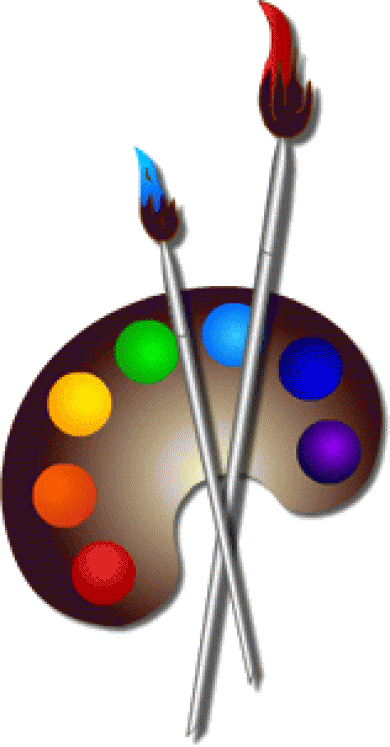 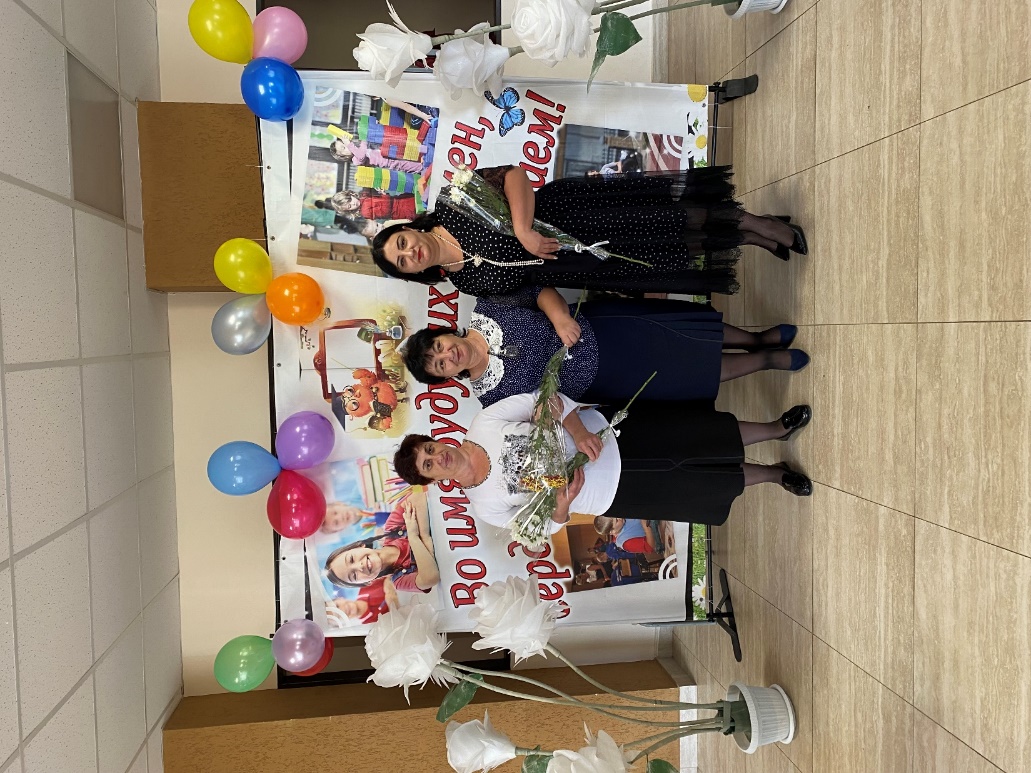 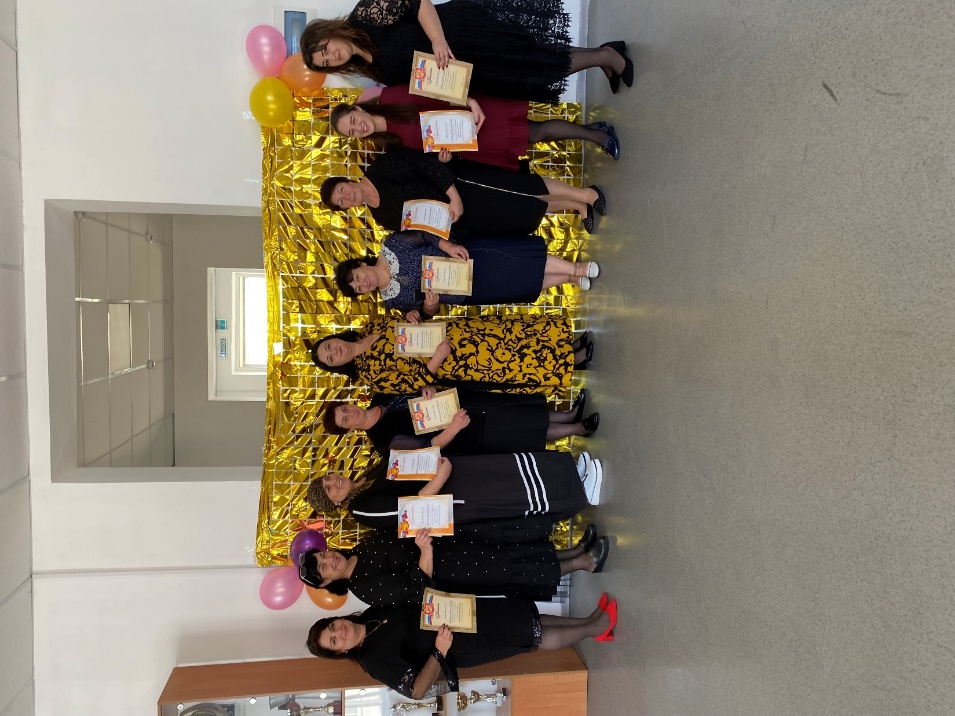 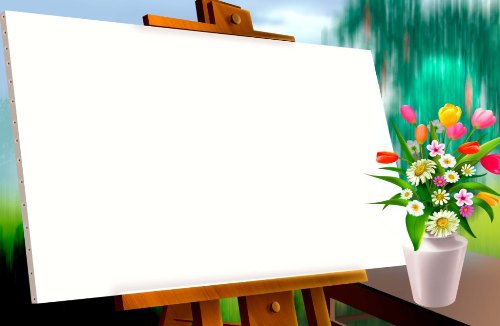 «Я И МОИ УЧЕНИКИ»
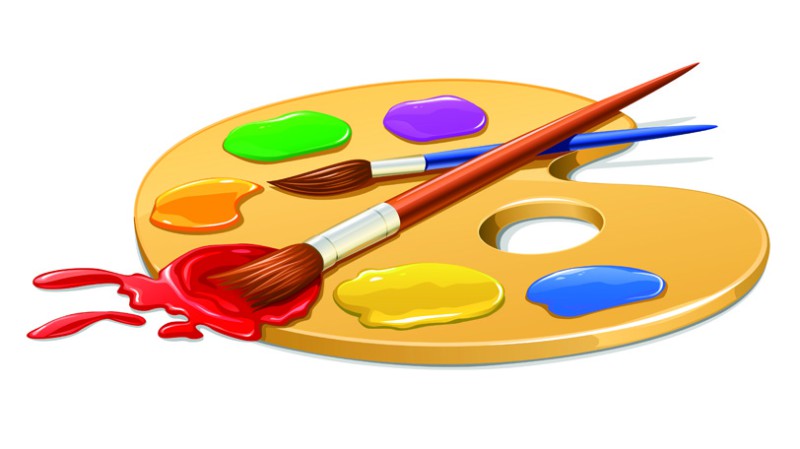 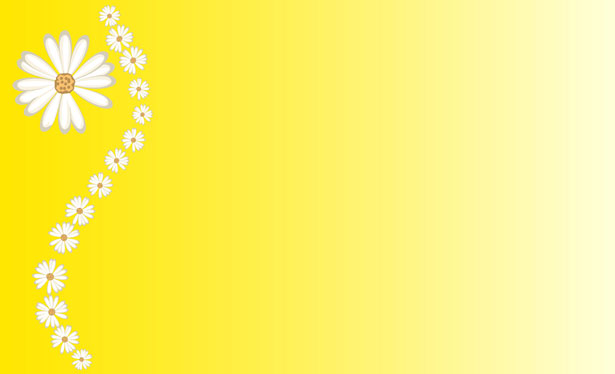 Дети – это радость!
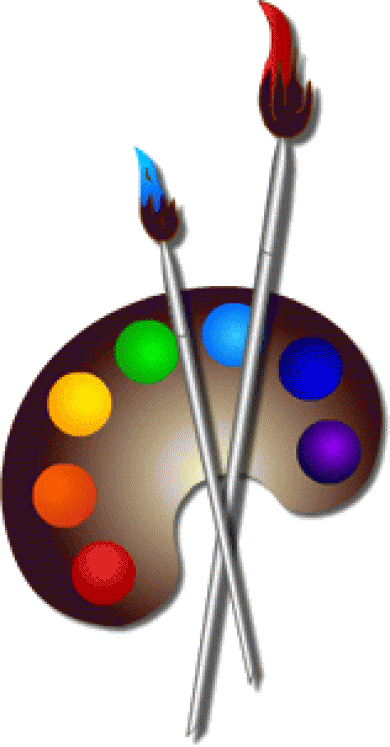 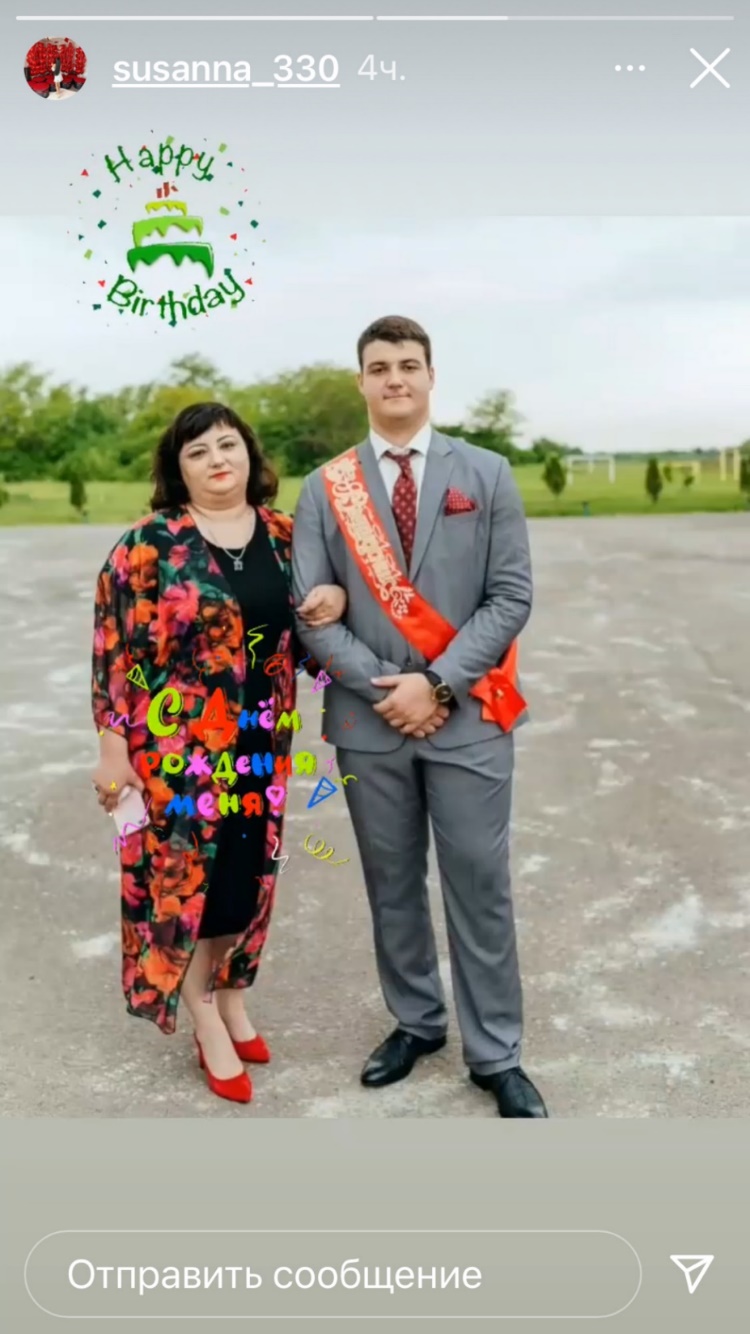 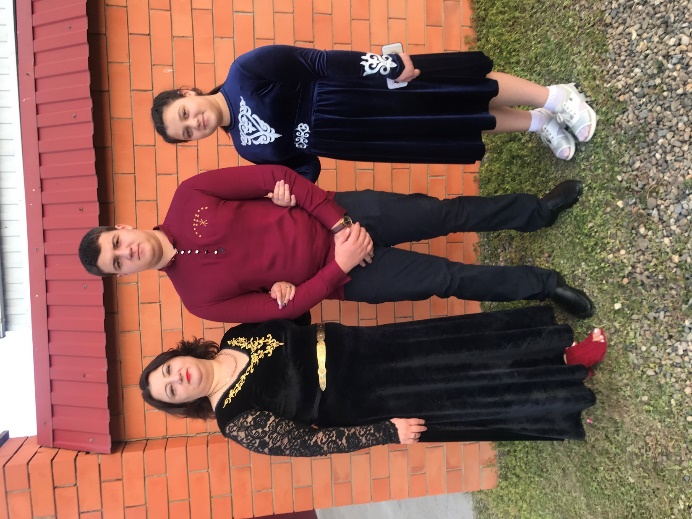 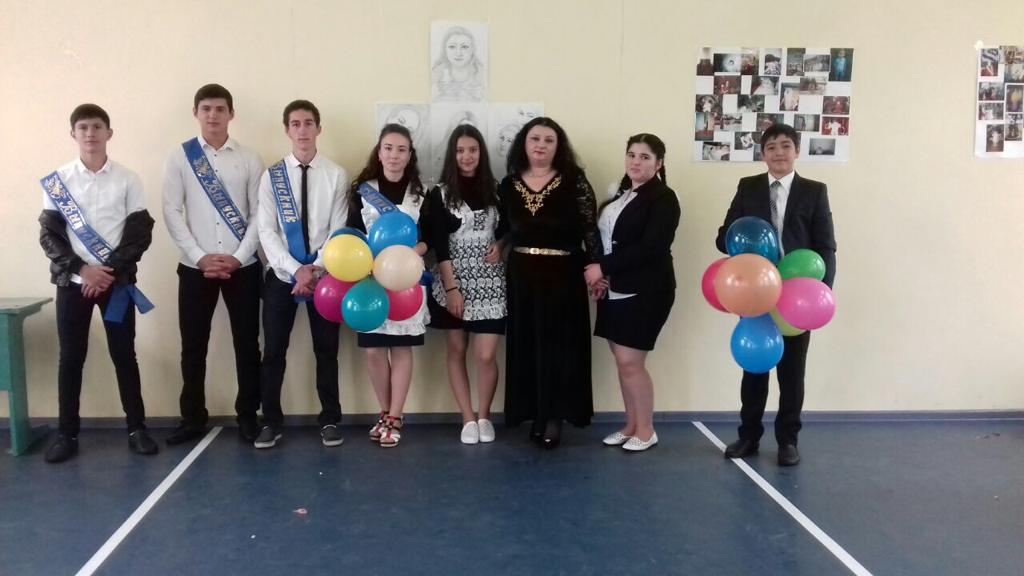 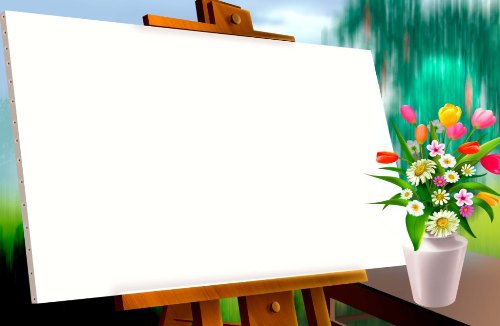 «Я И РОДИТЕЛИ
              МОИХ УЧЕНИКОВ»
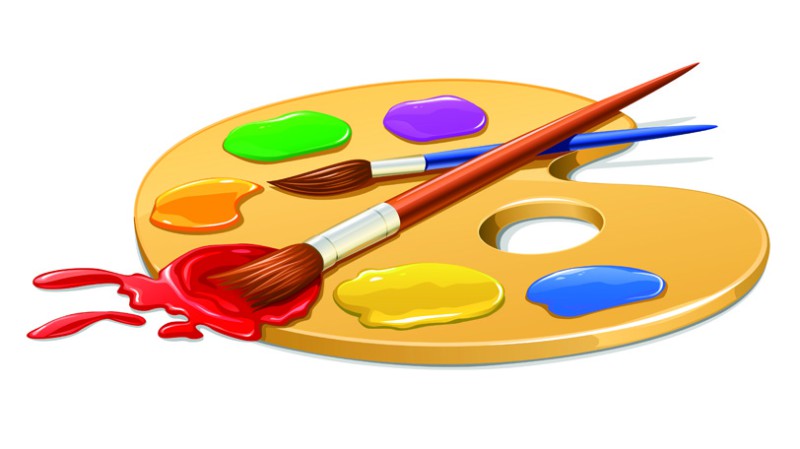 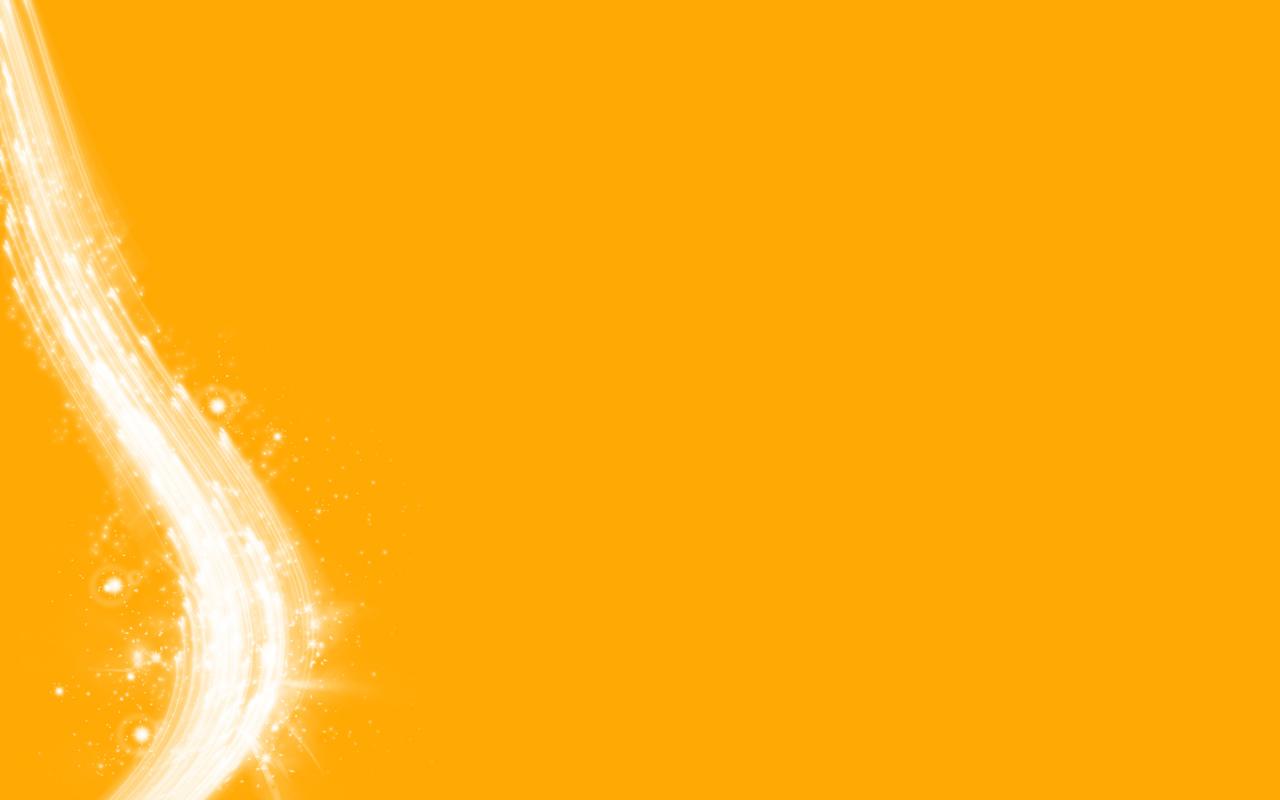 Выпускной!
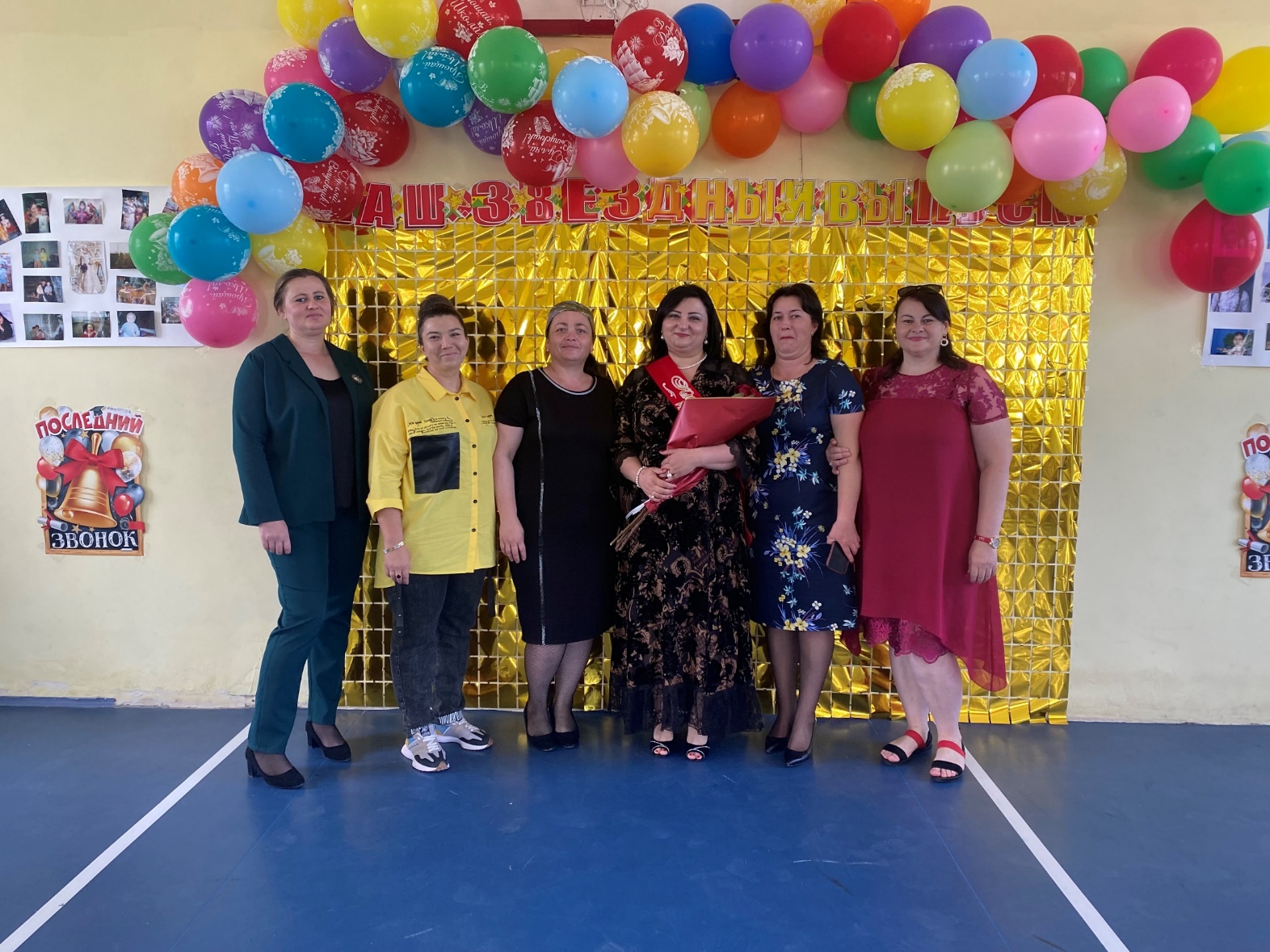 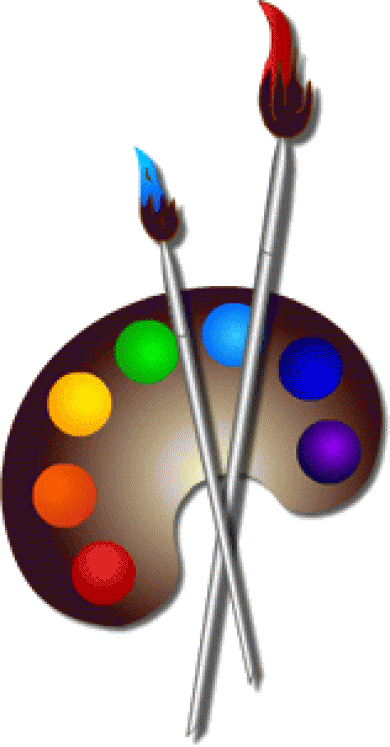 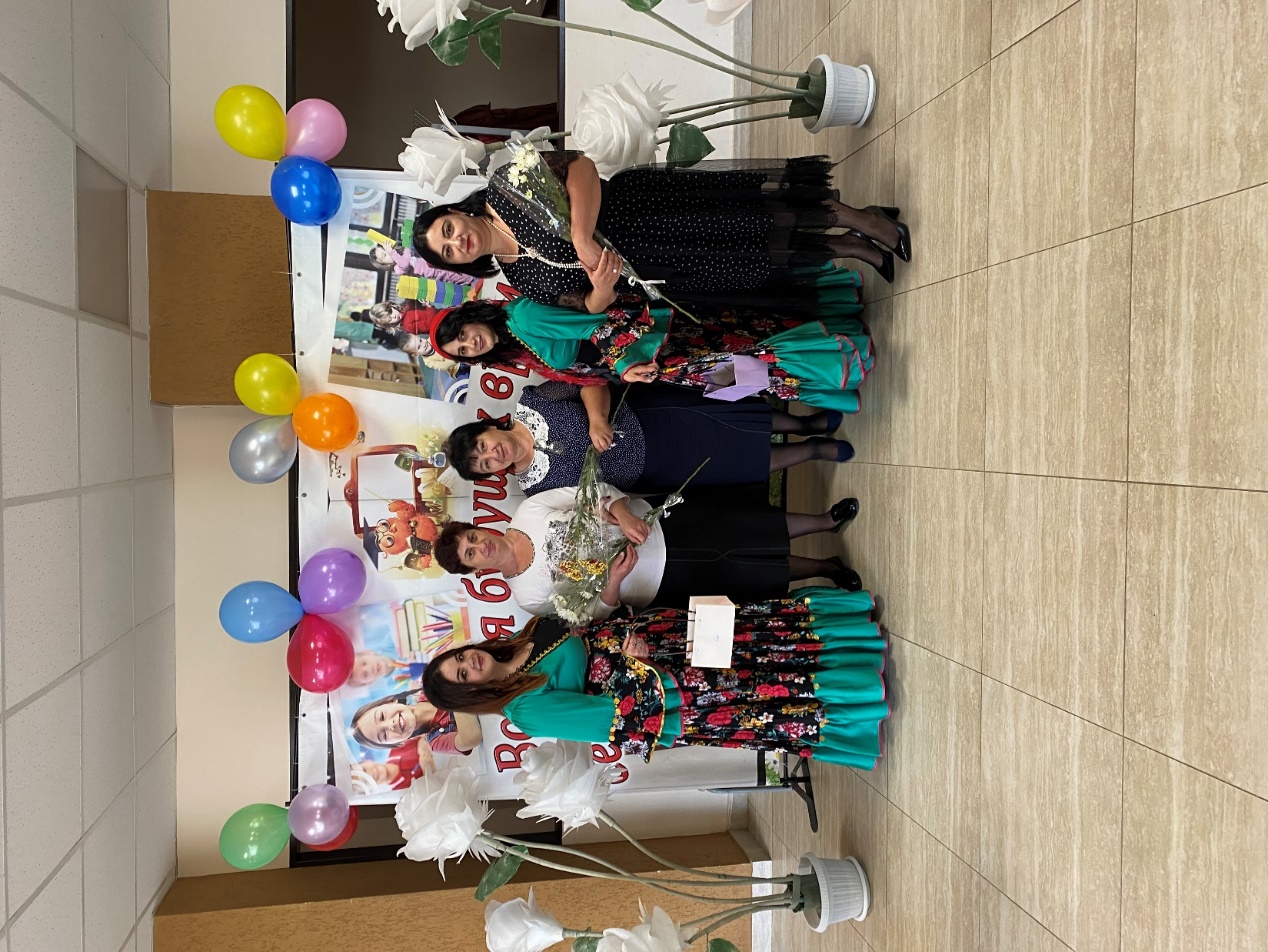 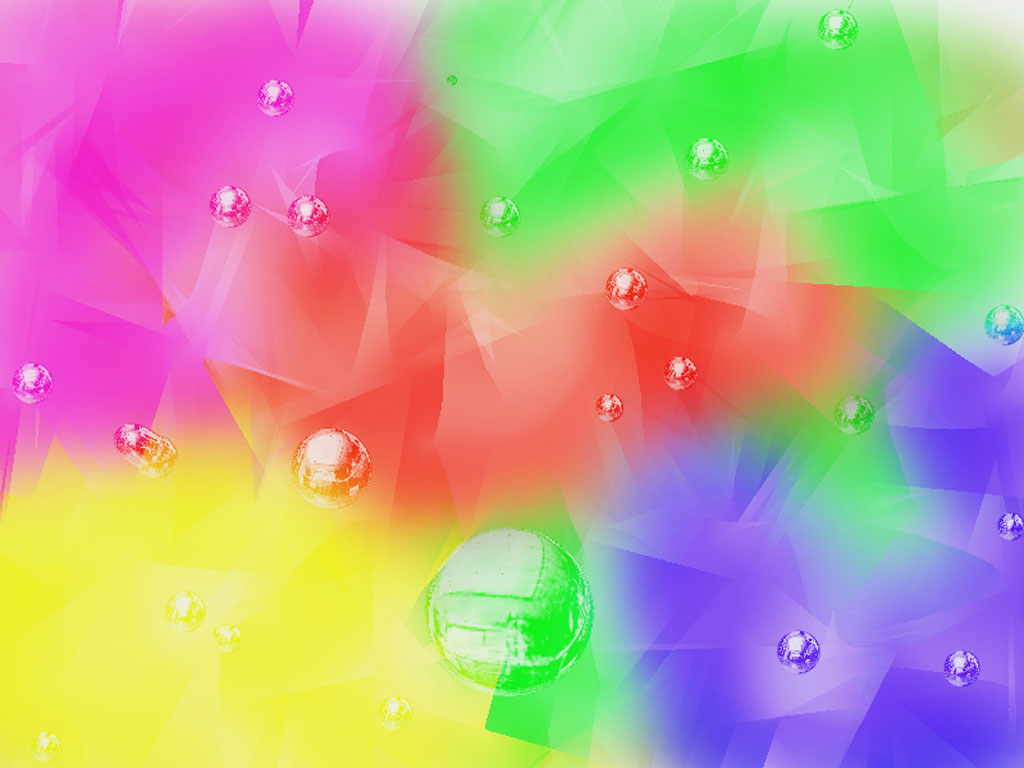 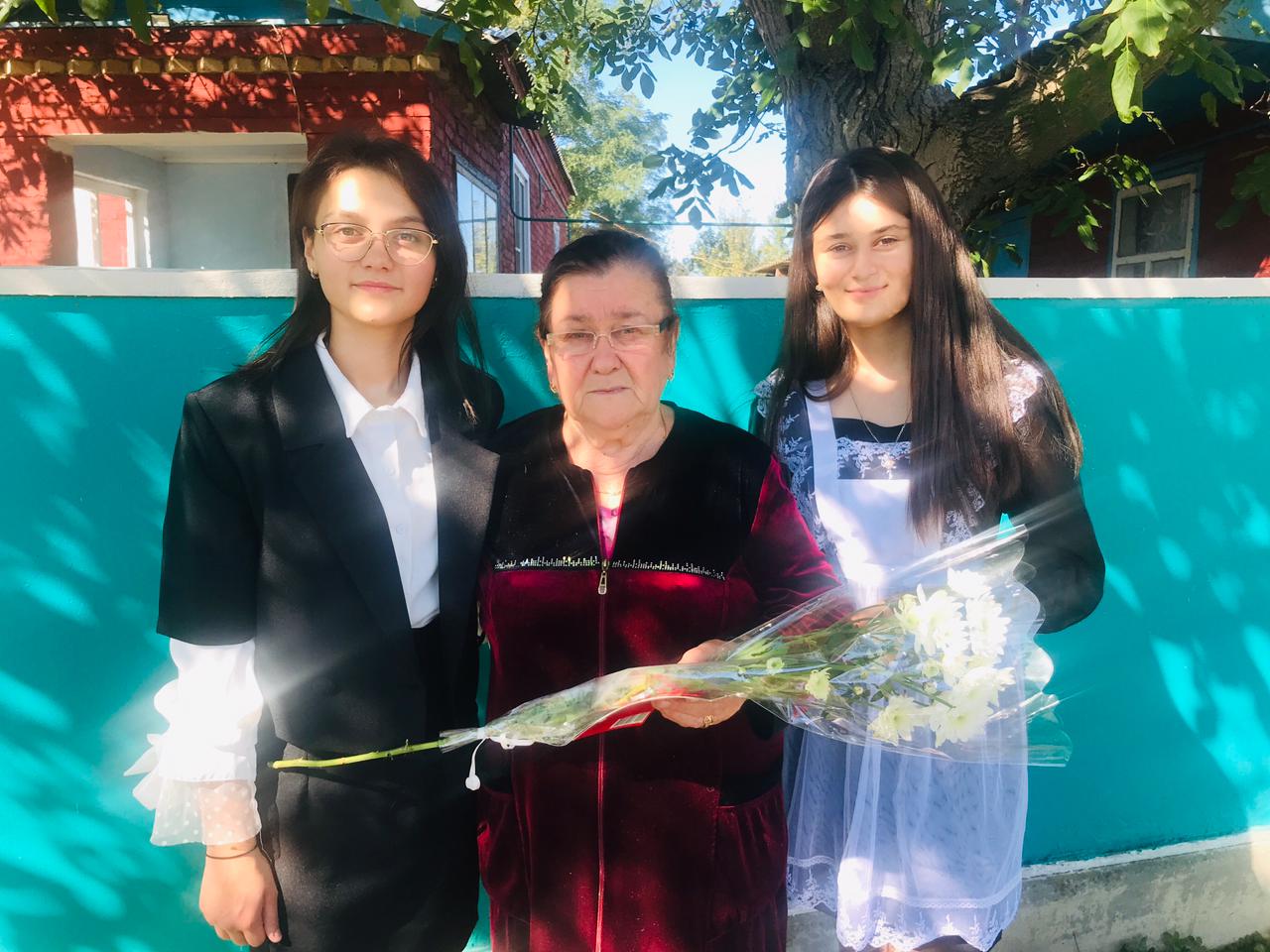 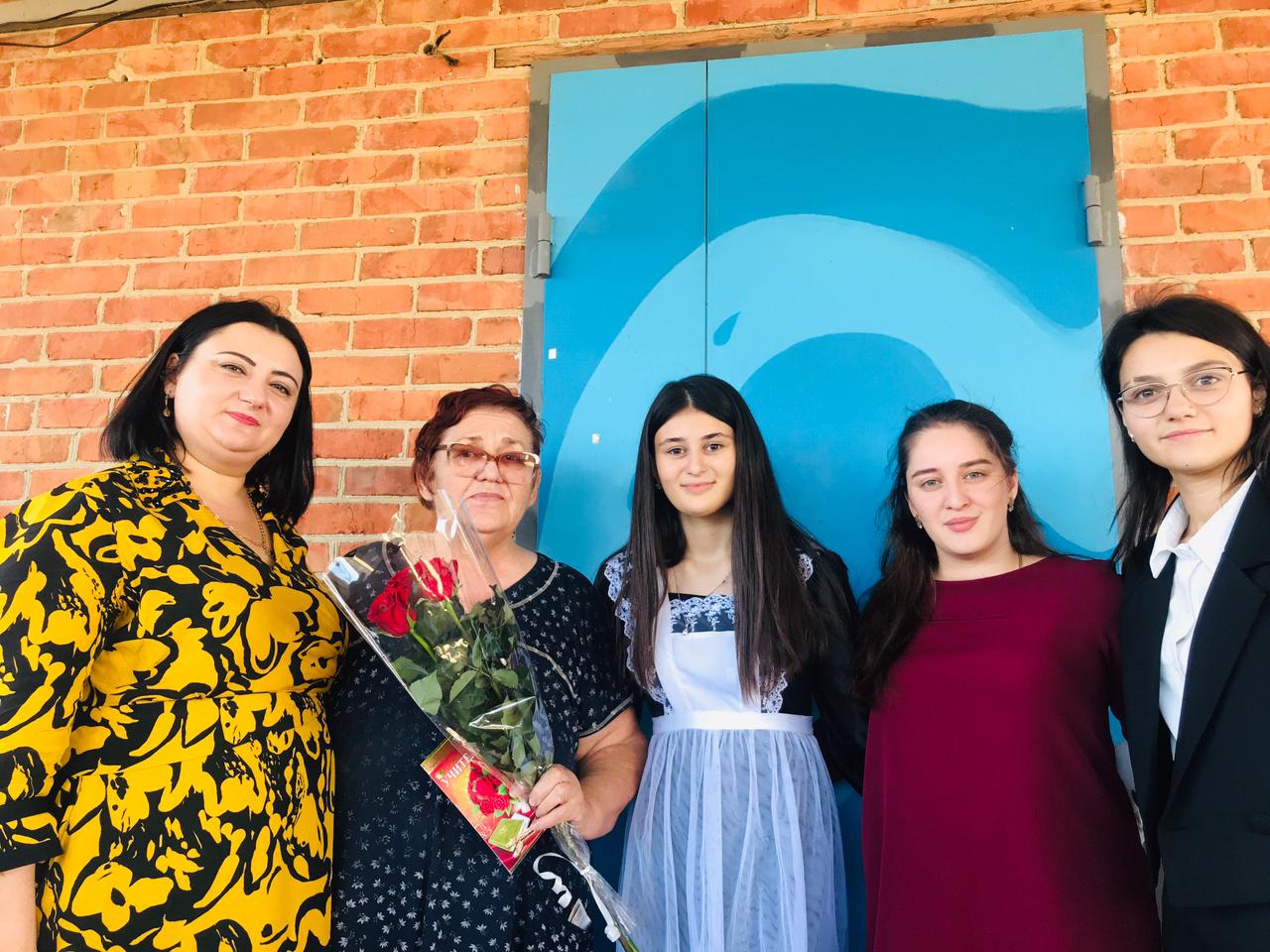 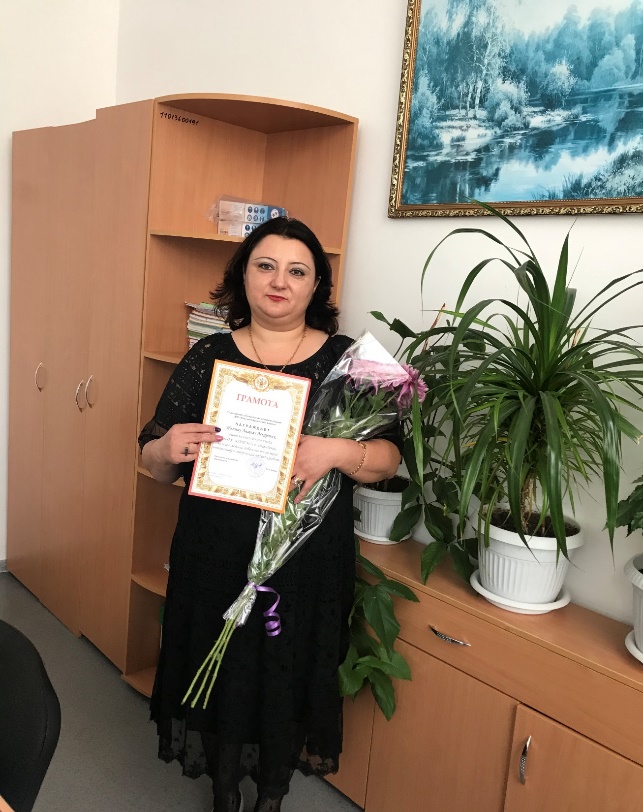 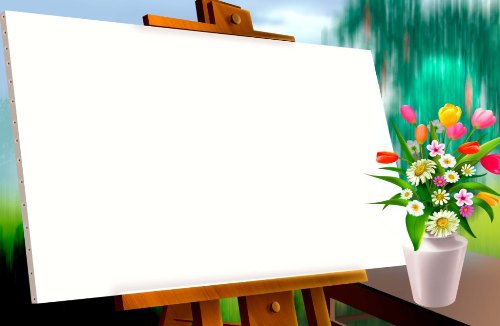 СПАСИБО 
ЗА 
ВНИМАНИЕ
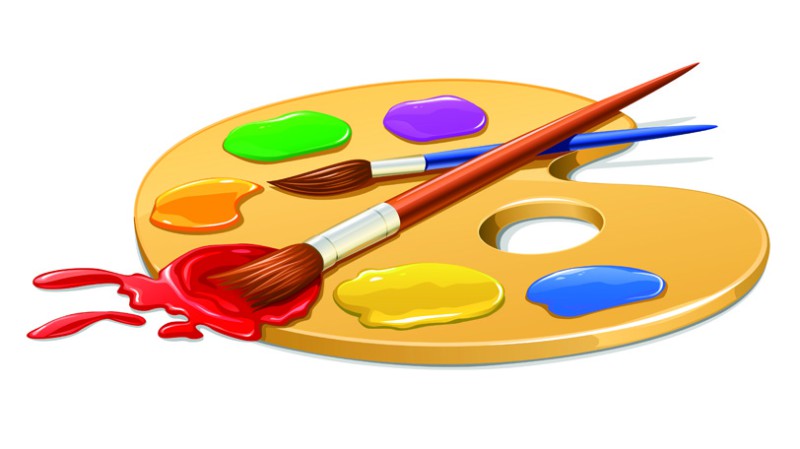